Mi promedio es de 9.9 en práctica docente, en participación yo considero que tengo un 9  porque en ocasiones si participaba y  daba mi punto de vista relacionado con las lecturas vistas en clase.
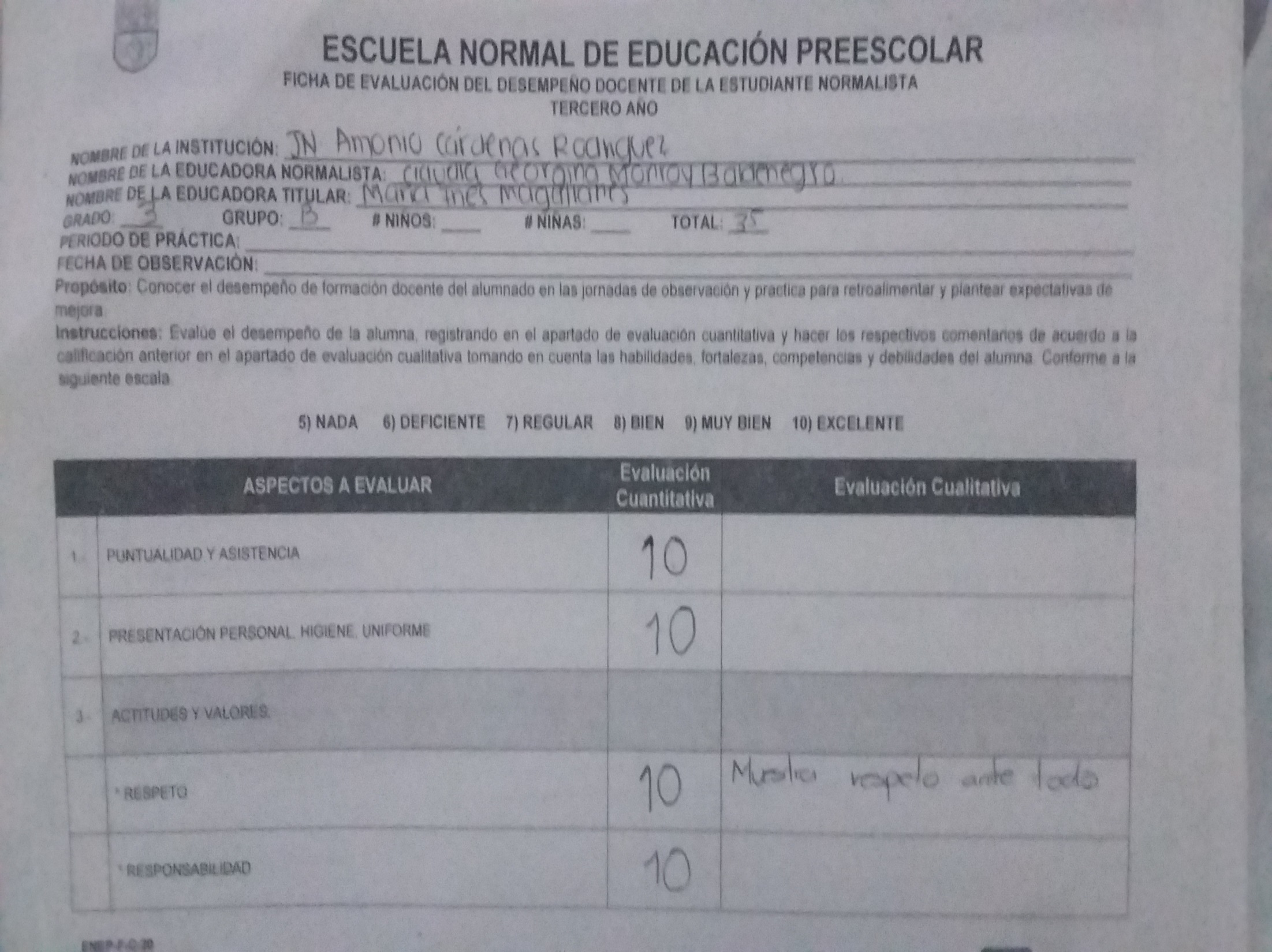 Promedio: 9.9
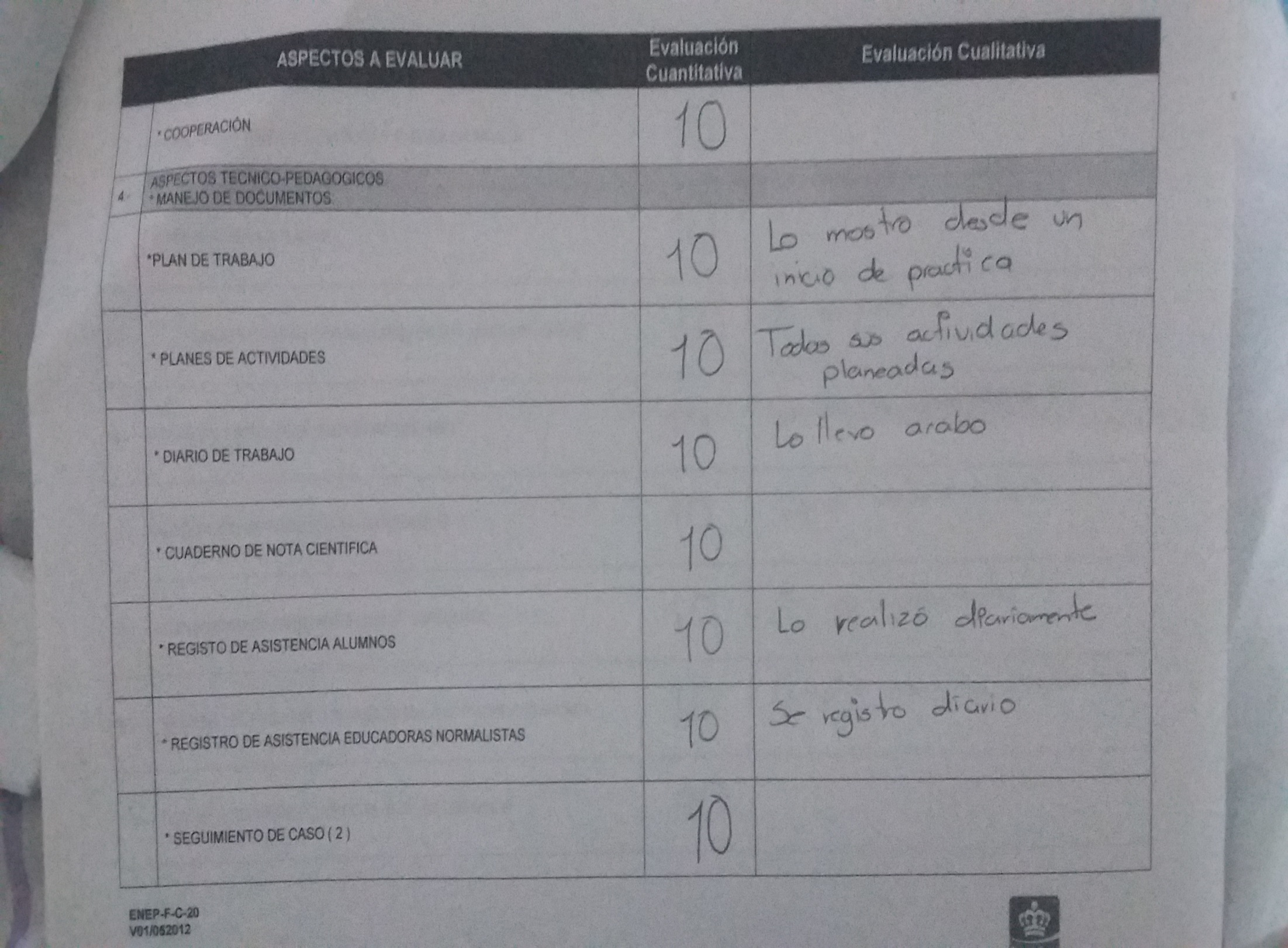 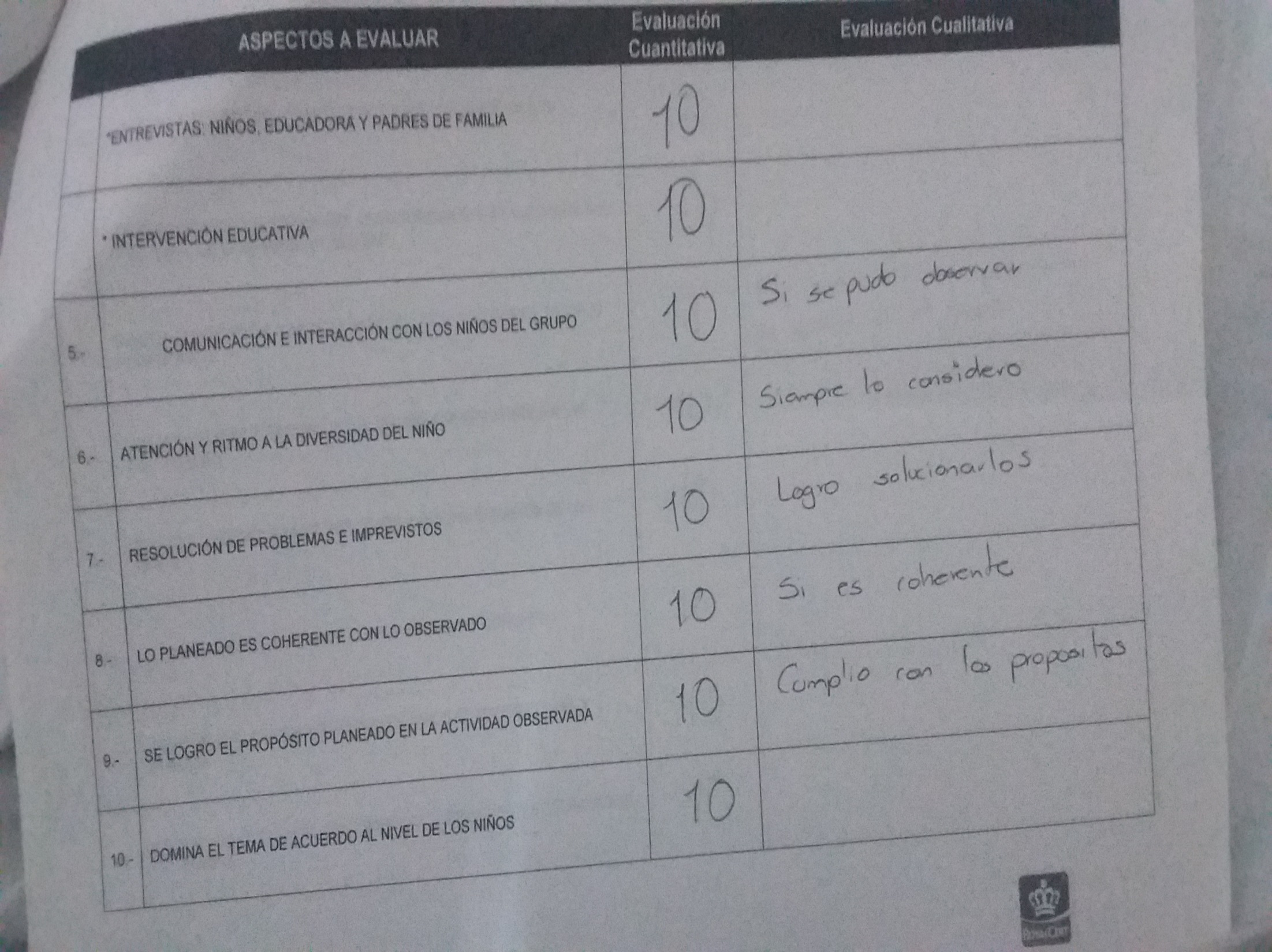 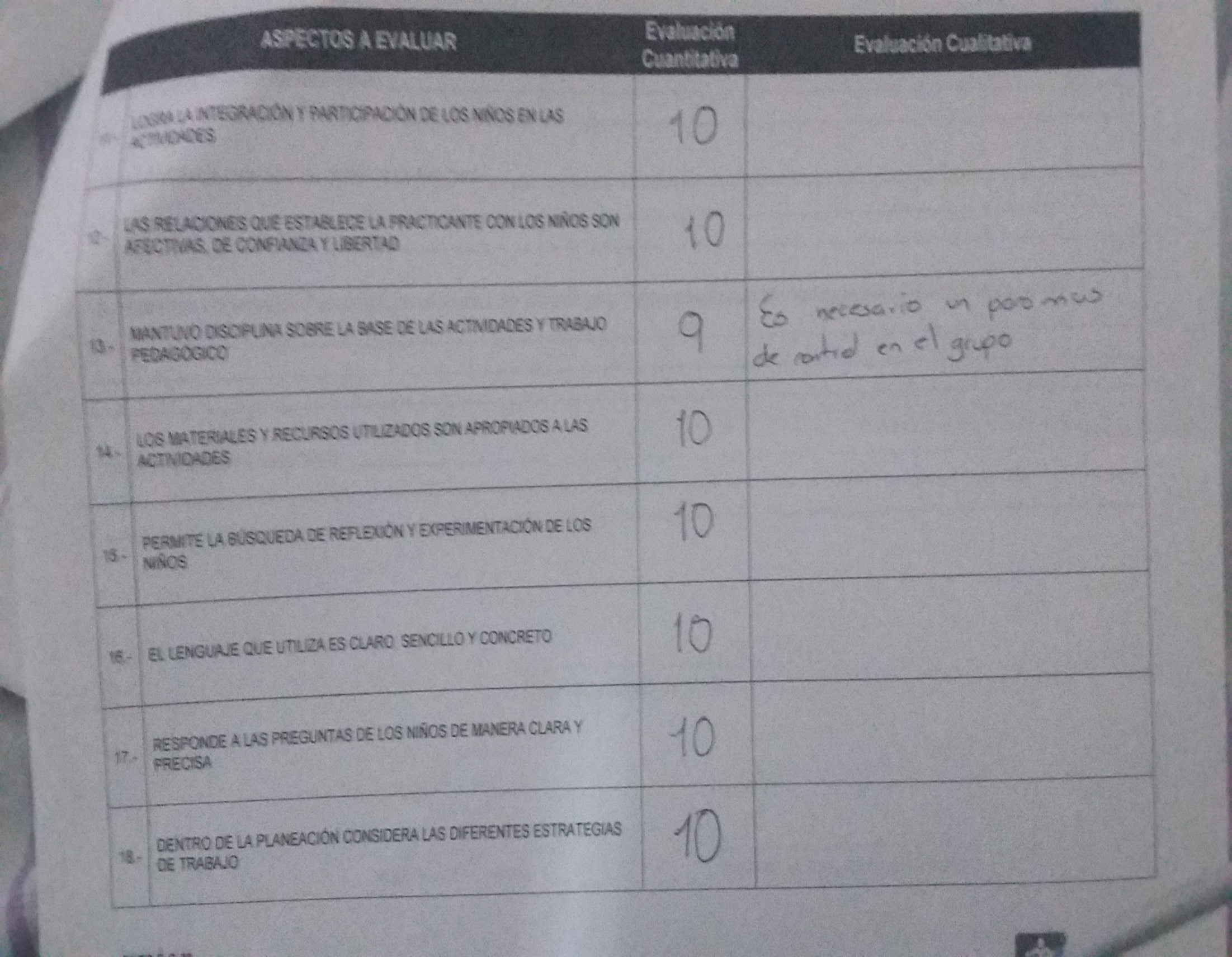 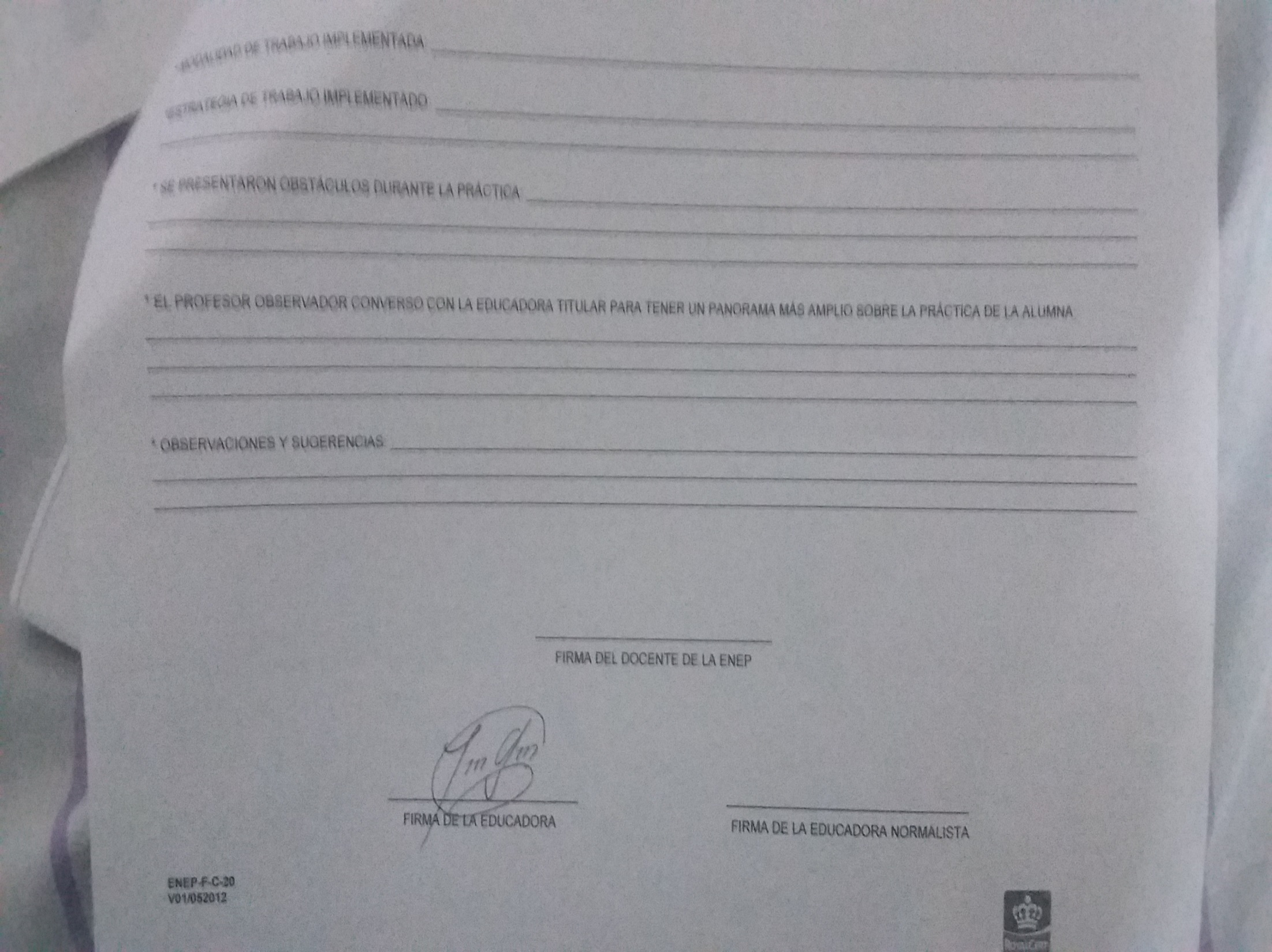